Instructional Strategies for Improving Learning Outcomes in Mixed Ability ClassroomsGrades 4 and up!Spring Teacher AcademyOAGC 2017
Carol Sparber, Ph.D.
Learn research-based instructional strategies
Understand the significance for using research-based strategies in teaching and instruction
Learn how to implement research-based instructional strategies
Objectives
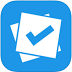 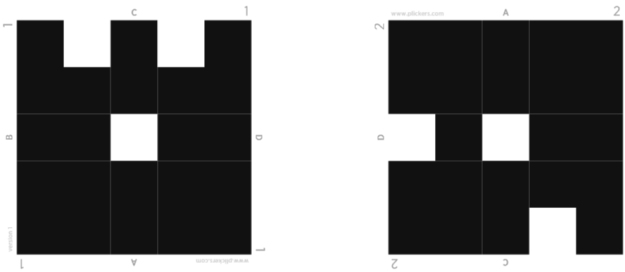 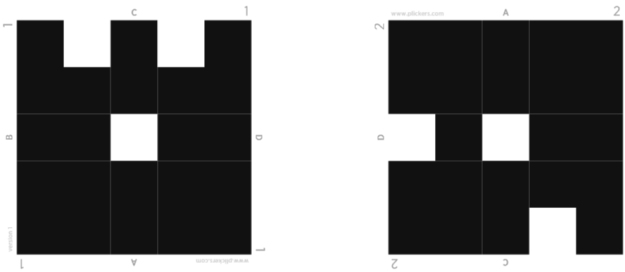 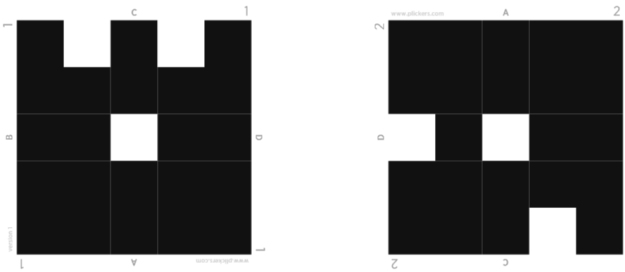 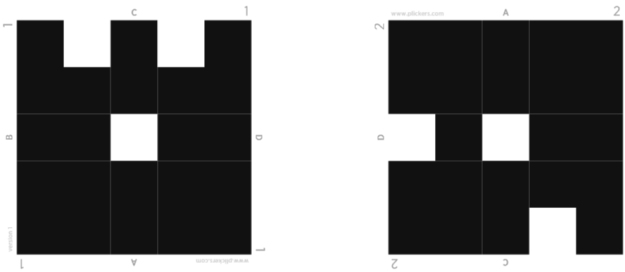 Plickers Assessment
A classroom with a variety of student needs….
gifted and talented
students with specific learning needs
Students on IEPs
Students from a variety of cultural backgrounds
Students from a variety of socioeconomic backgrounds
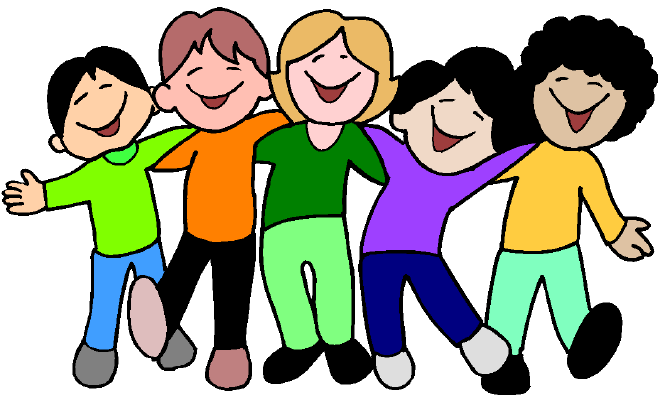 What is a mixed-ability classroom?
Connor likes coming to school because people don’t yell all the time – no one hits at school either, and if they do, they get in trouble
Katie knows she doesn’t learn like other kids. She has an aide who helps her in class. She doesn’t like feeling different. 
Timmy hates reading. He misbehaves sometimes – not that he wants to, but because he doesn’t want to appear ‘stupid’ in front of everyone.
For example…
Emma reads her mom’s novels at home. She likes to write short stories in her free time. At school she’s working well above grade level.  
Keh Keh is a refugee from Burma. She has an ELL tutor and is learning English but she has difficulty understanding the teacher and is uncomfortable asking questions.
Petra enjoys learning and wants to participate in classroom discussions – but he doesn’t. His friends say school is not for kids like them. Learning is for other kids, so why should he bother. He’ll never go to college anyways.
For example…
Student Characteristics in a mixed-ability classroom
Learners must make meaning of what teachers seek to teach (National Research Council, 1990)
Learning takes place most effectively in classrooms where knowledge is clearly and powerfully organized (National Research Council, 1990)
Learners are actively engaged in the learning process (Wiggins & McTighe, 1998)
Learners need to feel a sense of safety and connection (Wiggins & McTighe, 1998)
Principles of learning
[Speaker Notes: We know a lot about how people learn. We know that each learner must make meaning of what teachers seek to teach. We know that the meaning-making process is influenced by the student's prior understandings, interests, beliefs, how the student learns best, and the student's attitudes about self and school.
We know that learning takes place most effectively in classrooms where knowledge is clearly and powerfully organized, We know that learning takes place when students are highly active in the learning process.
(Vygotsky) Learning happens best when a learning experience pushes the learner a bit beyond his or her independence level. When a student continues to work on understandings and skills already mastered, little if any new learning takes place. On the other hand, if tasks are far ahead of a student's current point of mastery, frustration results and learning does not.
(Piaget)We know that motivation to learn increases when we feel a kinship with, interest in, or passion for what we are attempting to learn.]
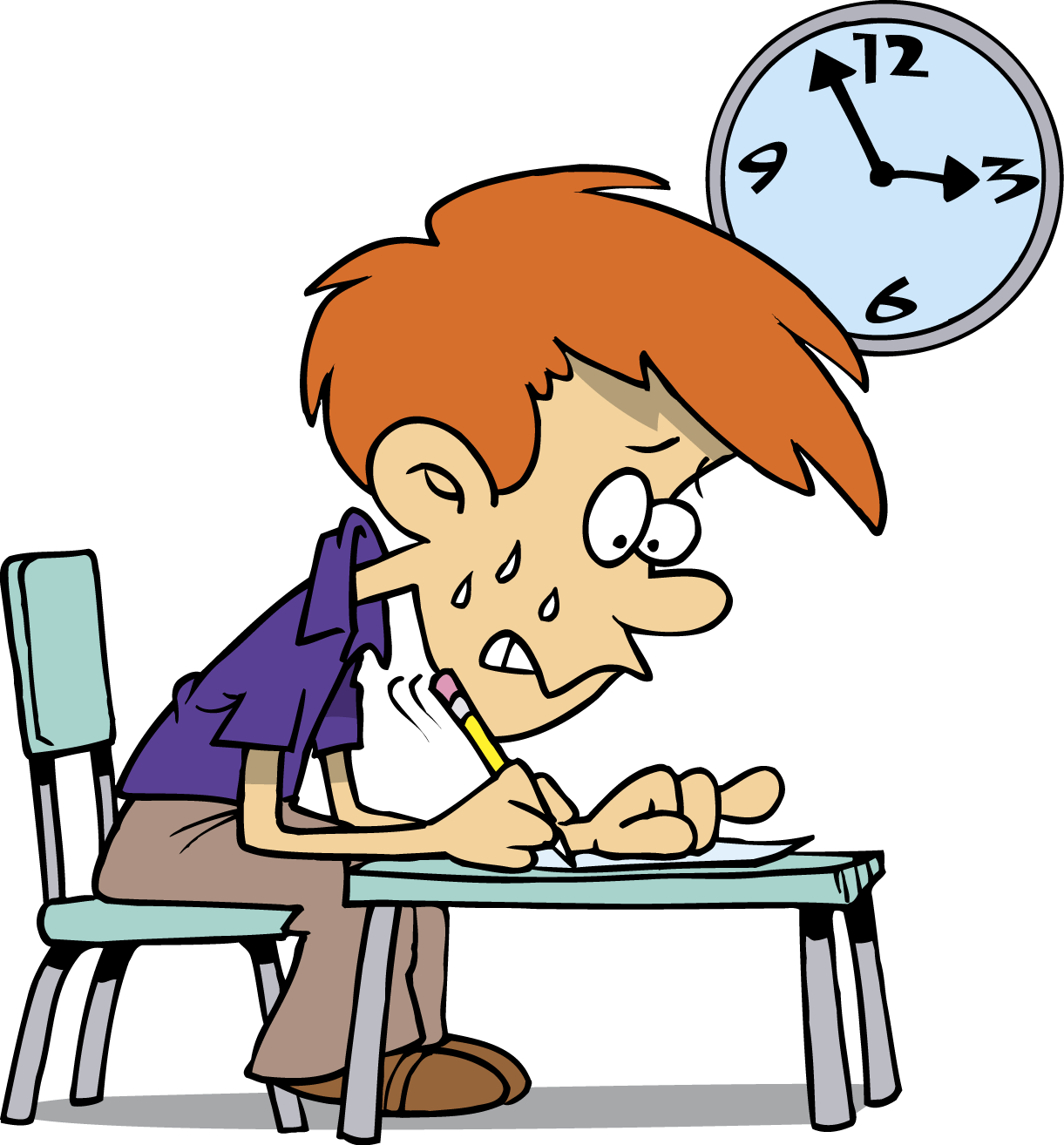 Use preferential seating
Provide organizational techniques
Teach compensation strategies
Use technology
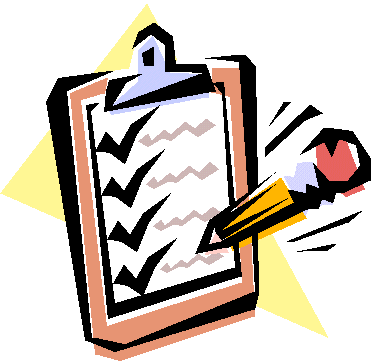 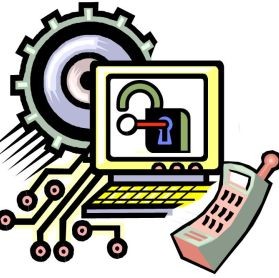 Commonly suggested strategies
[Speaker Notes: Compensation strategies include: study strategies, cognitive strategies (also called learning strategies), compensatory supports (e.g., tape recorders and computer word processing programs), and environmental accommodations such as test-taking accommodations (e.g., extended test time, less distracting test-taking setting) Specific learning strategies (e.g., repetition, verbal elaboration, organization techniques, paraphrasing, association) & self-regulation.]
Practical, research-based instructional strategies
Based on principles of universal design for learning
Support and enhance all student’s academic success
Research indicates that content instruction paired with specific learning strategies improves student learning
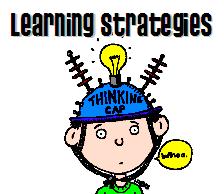 Introducing…
[Speaker Notes: Research indicates that content instruction paired with specific learning strategies improves student learning]
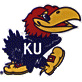 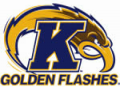 The University of Kansas
Kent State University 
Teachers
Parents*
Students*
Collaborative effort
Principles of UDL
Differentiated instruction
Cooperative learning

Using evidence-based instructional approaches
1. direct instruction
2. indirect instruction
3. experiential learning
4. independent study
5. interactive instruction
Development of Instructional Strategies
[Speaker Notes: Universal Design for Learning (UDL) is an educational framework based on research in the learning sciences, including cognitive neuroscience, that guides the development of flexible learning environments that can accommodate individuallearning differences.]
MODULE 1: Presenting Content- covers 3 of the most powerful evidence-based practices shown to improve performance of all students: (a) graphic organizers, (b) enhanced graphic text, and (c) sound fields.
MODULE 2: Engaging Students –offers 4 evidence-based learning strategies to remember and retain information:(a) guided notes, (b) mnemonics, (c) feedback and reinforcement, and (d) task analyses 
MODULE 3: Flexible Assignments- presents 2 evidence-based practices that provide flexibility in the way students respond to content: (a) differentiated assignments and (b) cooperative learning strategies.
*MODULE 4: Providing Accommodations - provides an overview of: (a) special education law, (b) gifted education law, and (c) resources for accommodations.
Seven Modules of Training
MODULE 5:  Classroom Strategies – covers: (a) creating the learning environment, (b) managing groups, and (c) creating quality assignments
MODULE 6:  Individual Problem Solving - focuses on how to problem solve for 4 types of students:  (a) unmotivated, (b) learning disabled, (c) behaviorally difficult, and (c) sensory and mobility impaired
MODULE 7: Creating Learning Communities - addresses how teachers can take control of their professional development and delve into Universal Design for Learning.
Seven Modules of Training
Module 1 Presenting Content Example:
The Lesson Organizer
Lesson Organizer     	     (follow number order)		Date:
3. Last Unit: (review last unit/ lesson)
1. Current Unit: (introduce using title)
4. Next Unit: (show how unit/lesson leads to next)
5. Big question:  
     (Discuss why this unit/lesson is important and relevant)
2. What is this about? (Discuss with Students)
6. The Key Concepts
(3-6  short ideas-use back to show relationships or subheadings)
USE
SHORT
& COLORS
NAMES
EASY
7. Self-test questions
8.  Unit Schedule
(Describe key activities and  
  timelines)
(Describe what should students be able to do after studying    
                             this unit)
Module 2 Engaging Students
Guided notes
“T-method”
Mnemonic strategies
Guided notes are a strongly supported EBP that includes:

Having students fill in blanks in graphic organizers

Having students fill in blanks in outlines

Having students fill in key words instead of taking notes
Guided Notes
Guided Notes—5th Grade Writing

  
A ________________ is a group of _________________ that tell about one ____________.    
The _____________________ in a paragraph usually comes ________ and tells the main idea of the paragraph.  
Sometimes, though, the topic sentence can come at the ___________ or in the ___________ of a paragraph.    
When looking for a ___________ sentence, try to find the one that tells the ______________ of the paragraph.    
 __________________________ follow the topic sentence and provide details about the topic.
Example of a guided notes question
The “T”  Method of Taking Notes
Mnemonics: good for remembering facts or events
Connects new learning to prior knowledge through the use of visual cues
HOMES” to remember Great Lakes, Huron, Ontario, Michigan, Erie, and Superior
PEMDAS – to remember the order of operations: parentheses, exponents, multiply, divide, add, subtract
When mnemonics are used correctly, they can streamline the learning process, giving students access to broad amounts of information. Because they learn "bridges" to other information, less working memory is required.
Key word Mnemonics
Whole class feedback
Differentiated assignments
(e.g., Think Tac Toe)
Cooperative learning
(e.g., Jigsaw)
Module 3 Flexible Assignments
Erasable boards for whole class responses
Use computer apps such as “Plickers” for whole class responses
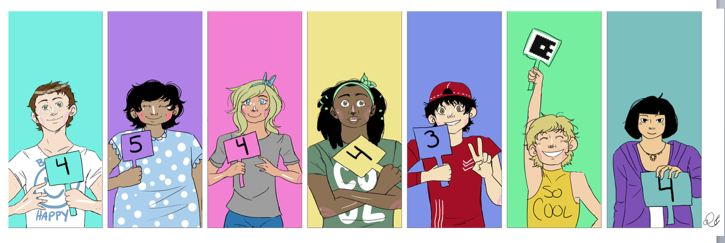 Example of whole-class feedback
Think Tac Toe (Tomlinson, 2001)
Differentiated Assignment example
Cooperative Learning example: Jigsaw
[Speaker Notes: Examples of Modules 4, 5, & 6 we’ll leave for another day]
support homework and monitor assignments
less frustrated students
fewer students non-engaged 
fewer students feeling distracted by other students
promotes student achievement without extensive individual interventions
How these techniques help you as a teacher
“The concept comparison routine makes teachers more organized, takes kids to a higher level of thinking… instead of just writing down information, students have to organize it, analyze it, and come up with ideas themselves.” 

Kaye Neill
Science teacher
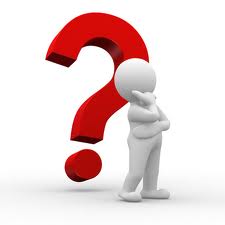 Concept Comparison Routine
The purpose:
Helps a diverse group of students understand and master key concepts.
Helps students understand two or more related concepts by analyzing how those concepts are the same and how they are different. 
When students have a clear understanding of how concepts are alike and different understanding increases significantly.
Concept Comparison Routine
Highly effective with ALL students
Students w/LD and low achieving students increased test scores associated with information presented through the use of the routine by 15%
Average and high achieving students increased test scores associated with information presented through the use of the routine by 24%
Effective for students in upper elementary through high school
Research on the Concept Comparison Routine
Communicate targeted concepts
Organize overall concepts
Make lists of known characteristics
Pin down like characteristics
Assemble like categories
Record unlike characteristics
Identify unlike categories
Nail down a summary
Go beyond the basics
Concept Comparison Routine
Comparison Table
Communicate targeted concepts
Overall concept
Make lists of known characteristics
Pin down like characteristics
Assemble like categories
Record unlike characteristics
Identify unlike categories
Nail down a summary
Go beyond the basics
2. Overall Concept: Economic causes of sectionalism in the U.S.
1. Concept: Economic conditions in the South in 1860
1. Concept: Economic conditions in the North in 1860
3. Characteristics
Good ports
Good natural resources
Immigrants in labor force
Profit from industries
Good land transportation
Good credit with other countries
3. Characteristics
Good ports
Good natural resources
Slaves in labor force
Profit from growing cotton
Poor land transportation
Good credit with other countries
9. Extensions: Study the economic conditions of the West in 1860, and create _______________________.
4. Like Characteristics
Good ports
Good natural resources
Good credit with other countries
5. Like Categories
Quality of ports
Quality of natural resources
Quality of credit
6. Unlike Characteristics
Slaves in labor force
Profit from growing cotton
Poor land transportation
7. Unlike Categories
Primary source of labor
Source of profits
Quality of land transportation
6. Unlike Characteristics
Immigrants in labor force
Profit from industries
Good land transportation
8.Summary: Sectionalism in the U.S. was partially caused by economic conditions in the North and South in 1860. Although the North & South both had good natural resources, ports, and credit, their primary sources of labor and profits were different, as was the quality of their land transportation. These three differences probably contributed to sectionalism.
[Speaker Notes: As the United States moved closer to civil war, the country divided more and more. Sectionalism became a problem. This is the loyalty to a part of a nation, but not the nation as a whole. Americans saw themselves as Southerners or Northerners.]
Rationale (focus on important concepts, confidence in discussions, expert at analyzing concepts, identify relationships among other concepts)

1.Explain the purpose (helps learn information in a new way)
2. Define (helps analyze, identify, explore, & summarize)
3. Model with students
4. Students complete in small groups
Teaching the Concept Comparison
Communicate targeted concepts
Overall concepts
Make lists of known characteristics
Pin down like characteristics
Assemble like categories
Record unlike characteristics
Identify unlike categories
Nail down a summary
Go beyond the basics
2. Overall Concept:.
1. Concept:
1. Concept:
3. Characteristics
3. Characteristics
9. Extensions:
4. Like Characteristics
5. Like Categories
6. Unlike Characteristics
7. Unlike Categories
6. Unlike Characteristics
8.Summary:
[Speaker Notes: 1.Begin by writing the names of the concepts being compared
2. Enter name of Overall concept
3. Create lists of known characteristics (teacher does ahead of time to help identify questions to help students)
4. Identify like characteristics
5. Create names for the like categories
6. Identify characteristics that are different – yet related
7. Create names of Unlike categories
8. Create a summary
9. Extend student understanding]
Mammals & Birds
Stratus & Cumulus clouds
Cooperation & Competition
Fractions & Decimals
Plot & Theme
WWI & WWII
Sonnets and Ballads
Prokaryotes and Eukaryotes
Possible topics
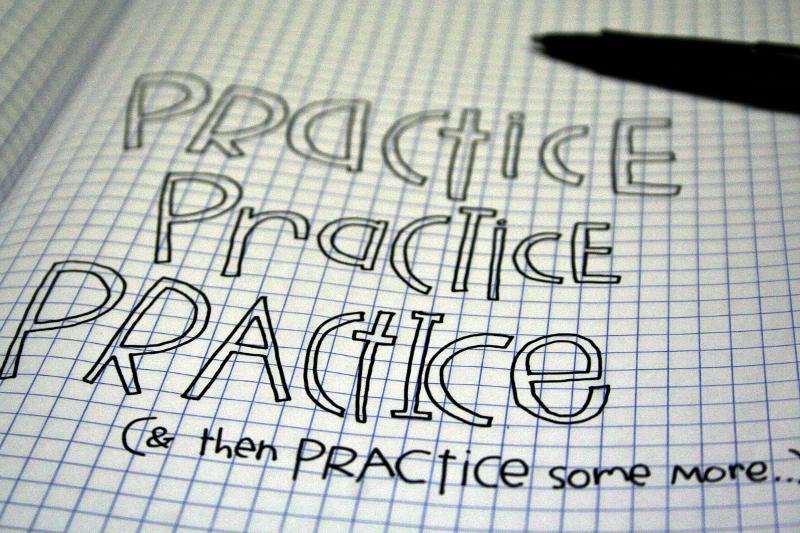 Time to practice
Share & Discuss
Why would this instructional strategy work for a mixed ability classroom?
[Speaker Notes: Helps students organize information. Frames the parts of the whole. Lends itself to flexible grouping. It’s student centered,  Visual graphs/charts support learning, Frames relationships, Incorporates organizational activities into classroom activities, Breaks learning into steps, Helps students synthesize information, Organizes learning]
Instructional Strategies for Improving Learning Outcomes in Mixed Ability Classrooms
Part 2
Practical, research-based instructional strategies
Based on principles of universal design for learning
Support and enhance all student’s academic success
Research indicates that content instruction paired with specific learning strategies improves student learning
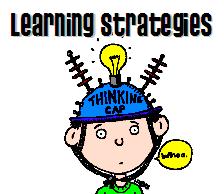 Introducing more learning strategies…
[Speaker Notes: Research indicates that content instruction paired with specific learning strategies improves student learning]
Principles of UDL
Differentiated instruction
Cooperative learning

Using evidence-based instructional approaches
1. direct instruction
2. indirect instruction
3. experiential learning
4. independent study
5. interactive instruction
Development of Instructional Strategies
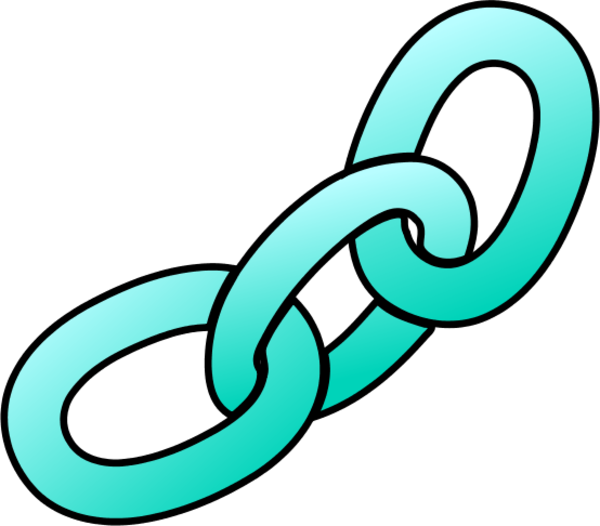 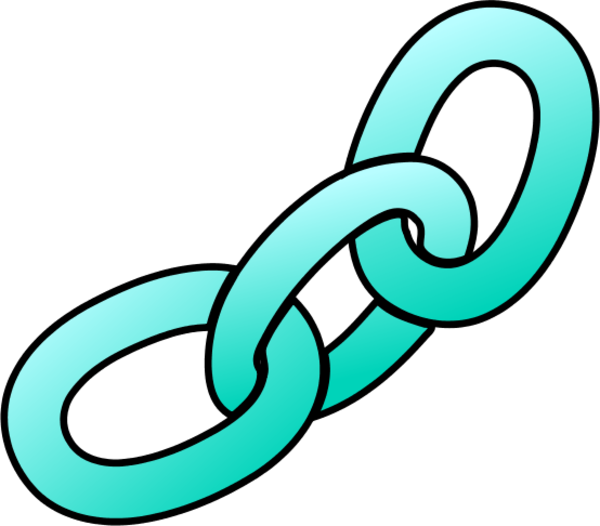 The LINCing Routine
To help a diverse group of students learn and remember the meaning of important terms.
Gets students ready to learn new terms
Co-construct visual and auditory memory devices
Check student understanding
Purpose of the LINCing Routine
Extensively researched
Promotes understanding and recall of an important vocabulary term
Highly effective with ALL students
When consistently used with students for 3 weeks, students w/LD increased vocabulary scores 24%-29%
Students without LD increased vocabulary scores 16% – 19%
Most effective with middle school – high school age students, can be used effectively with upper elementary
What the Research says about the LINCing Routine
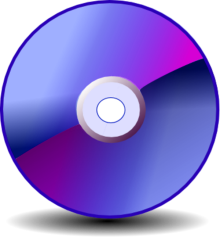 Mnemonics using LINCing Routine
Step 1. The term: discuss and define the meaning of the word within the context of the lesson. Record the term on the form.
Term

Discount
Mnemonics using LINCing Routine
Step 2. A brief definition is written in section 2. Use ONLY the parts of the definition that are most essential for students to know. (reduce long definitions to their most essential parts)
1. Term

Discount
2. Definition

The difference between the list price and sale price
Mnemonics using the LINCing Routine
Step 3 The reminding word gives students auditory clues that will enable the to access their memory of the new term and the new term’s definition. It must SOUND similar to part of all of the new term, and it must be a real word whose meaning is very familiar to the students. It should help you remember what the new word means.
1. Term

Discount
2. Definition

The difference between the list price and sale price
3. Reminding Word

Disc
Mnemonics using LINCing Routine
Step 4 The LINCing story is a short phrase or sentence that enables students to connect or link the meaning of the new term to familiar background knowledge. 
It provides auditory and visual links between the reminding word and the meaning of the new term. 
AN EFFECTIVE story includes several characteristics: 
the story always contains the reminding word, the story always contains the meaning of the new term in some way, the story is always short and simple.
2. Definition

The difference between the list price and sale price
4. The LINCing story

I saved  three dollars on a disc
1. Term

Discount
3. Reminding word

Disc
Mnemonics using LINCing Routine
Examples and Nonexamples
Step 5 The LINCing picture provides a visual memory link for the new term. 
The picture does not need to be sophisticated artwork – stick figures are fine. 
The linking pictures must include 3 characteristics: It MUST depict: a part related to the Reminding word, contains parts related to the important ideas in the definition, and it must help the student remember the new term’s definition.
1. Term

Discount
2. Definition

The difference between the list price and sale price
4. The LINCing story


I saved  three dollars on a disc
5. The LINCing picture
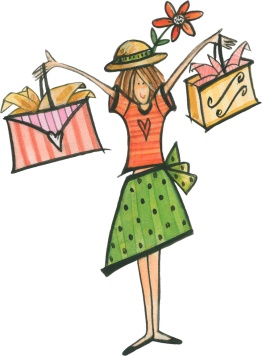 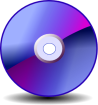 3. Reminding word

Disc
An Effective LINCing Picture
Term
compromise
4. Story
5. Picture
2. Definition
3. Reminding Term
Group practice: Term ‘compromise’
USE the Mnemnic to practice the Routine

List the parts
Identify a Reminding word
Note a LINCing story
Create a LINCing picture
Mnemonics using LINCing Routine
Amendment		Serpentine		Clamor
Charitable		Countenance	Tremulous
Mortified		Grotesque		Allude
Tirade		Exquisite		Placid
Perpetual		Melancholy		Amiable
Wholesale		Incredulous		Venerate
Abolitionist		Perplex		Undulate
Word Choices
Share & Discuss
Why would this instructional strategy work for a mixed ability classroom?
[Speaker Notes: Visual graphs/charts support learning
Frames relationships
Show the ‘parts’ of the ‘whole’ 
Incorporates organizational activities into classroom activities
Breaks learning into steps
Helps students synthesize information
Organizes learning]
The difference 
between good and poor learners 
is not the sheer quantity 
of what the good learner learns, 
but rather 
the good learner’s ability 
to organize and use information.
Lesson Organizer Activity
Research conducted over an eight-month period
Results: understanding and retention of information by all students improved substantially.
Teaching instruction changed:
teachers clearly explained what was to be learned
teachers expounded on the relationships between ‘chunks’ of information
Teachers explained relevance of activities used to support learning
Students of teachers who used the graphic organizer regularly and consistently scored an average of 15 percentage points higher on unit tests than students of teachers who did not use organizers
What the Research says about the Lesson Organizer…
Visual graphs/charts support learning
Frames relationships
Show the ‘parts’ of the ‘whole’ 
Incorporates organizational activities into classroom activities
Breaks learning into steps
Helps students synthesize information
Organizes learning
What I observed when my child tried to study….
2. ELA 8-9 Writing	Lesson Organizer: Writing Informative Texts	Date:
3. Last Topic
Write arguments
1. Current Topic
Write informative texts
4. Next Topic
Write narratives
5. Big Question (the Standard): How do I communicate 
    complex ideas clearly and accurately?
6. The Key Concepts
2. Ask students: What do you already know?
Introduce a topic
Provide background Information
Provide a conclusion
Link major ideas
Use formal language
8.  Unit Schedule
7. Self-test Questions
Describe and find examples of each of the five key elements of informative text from a case study
 Discuss the purpose of informative text and give examples of where this style might be used
From an informative text of your choice, identify what background information is provided
From an informative text of your choice, give examples of statements written from an objective point of view
From an informative text of your choice, give examples of statements that include formal language or words
Describe the key elements of a conclusion
Discuss the topic and fill out the lesson organizer along with the teacher (Day 1)
Participate in writing examples of the key elements with the teacher (Day 1) 
Divide into groups and write an informative text with the five key elements (Day 2)
Each group presents their informative text for critical analysis (Day 2)
Assignment:  Develop an informative text and bring to class to discuss and hand in (Day 3)
4. Big Picture: Forms of Government
2. Last Topic
Current Topic:
Democracy
3. Next Topic
5.Unit/Lesson Map
Is about…
Equal say…
2. Ask students: What do you already know?
Direct
Indirect
How is political power organized in the United States?
Hierarchy
How are direct and indirect democracies different?
Contrast
[Speaker Notes: Can use these type of organizers to teach any subject
Teach how to work in a cooperative learning group
Organizers like this help teachers pull together multiple sources together to create a unit or a lesson. 
As you create the organizer together, ask questions to check understanding and clarify misconceptions
The organizer works as a mini-syllabus for kids. 
It does take a few minutes to develop the organizers with kids – but the research shows those]
4. Big Picture:
2. Last Topic
1. Current Topic
3. Next Topic
5.Unit/Lesson Map
[Speaker Notes: CRAFT
Create a context so students see how current information is connected to previous and future learning
Recognize content structures – so students can see how information is related (5. map or 9. expanded map)
Acknowledge unit relationships – students look for and identify possible relationships that might be important
Frame unit questions – student generated questions,
Tie Content to tasks – help students see how content and tasks are related]
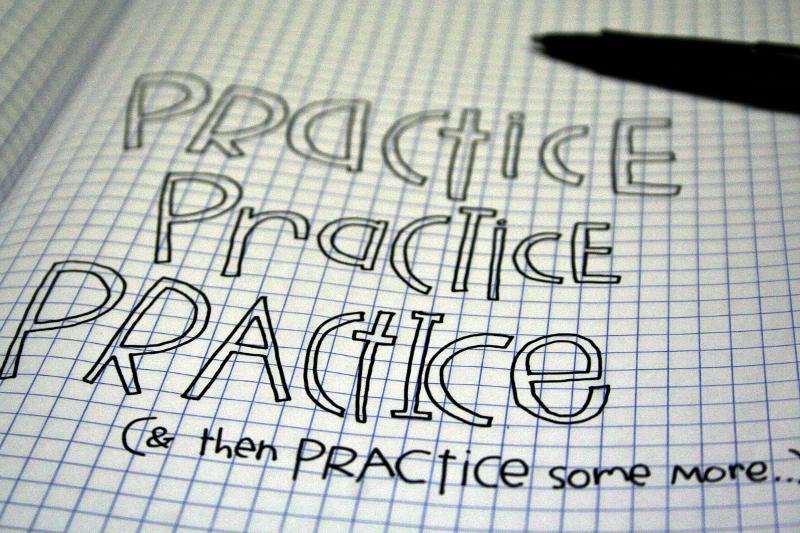 Time to practice
Share & Discuss
Why would this instructional strategy work for a mixed ability classroom?
Provides accommodations/adaptations to access learning:

Visual graphs/charts support learning
Frames relationships
Show the ‘parts’ of the ‘whole’ 
Incorporates organizational activities into classroom activities
Breaks learning into steps
Helps students synthesize information
Organizes learning
Benefits of Lesson Organizers
Strategies 
Graphic organizers (framing routines/UDL)
Guided notes/T-Method (concept mastery)
Mnemonic strategies (concept LINCing routines)
Think Tac Toe (Differentiation)
Jigsaw (Cooperative learning)
Wrap Up
http://www.livebinders.com/play/play?id=2163392
Instructional Strategies for Mixed Ability Classrooms
Contact information: 
Carol Sparber Ph.D.
150 Terrace Drive, 202 White Hall
Kent, OH  44242
330-672-0723
csfeldma@kent.edu
More information